Институт ядерной физики им. Г.И. Будкера Сибирского отделения Российской академии наук
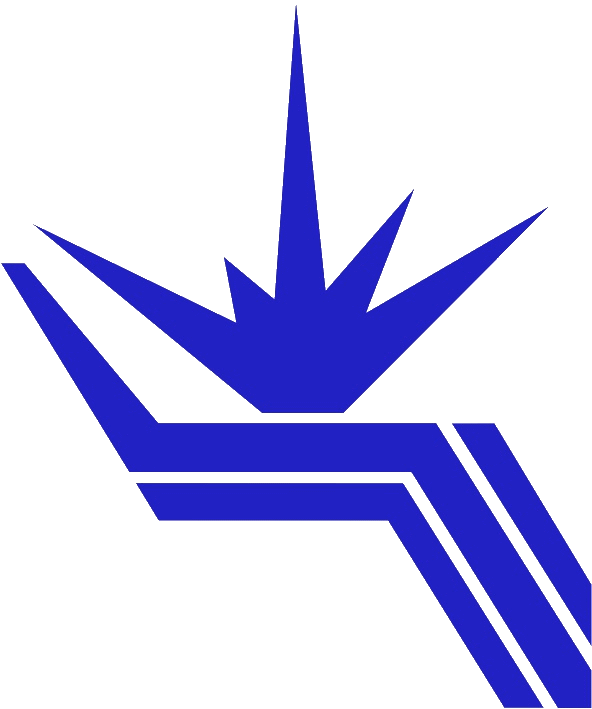 Генерация в системе пучок-плазма  излучения на фиксированной верхнегибридной плазменной частоте
Авторы: Аржанников А.В., Синицкий С.Л., Попов С.С., Калинин П.В., Самцов Д.А., Сандалов Е.С., Атлуханов М.Г., Степанов В.Д., Макаров М.А., Куклин К.Н., Ровенских А.Ф.
Частоты колебаний в плазме в теоретическом описании
Циклотронная fc= 112 ГГц | B=4 [Тл]
Ленгмюровская fp=239 ГГц | n=7*10 14 [cм-3] 
Верхнегибридная частота, на которой локализован  максимум ЭМ излученияfh = 1.05Хfp= 250 ГГц
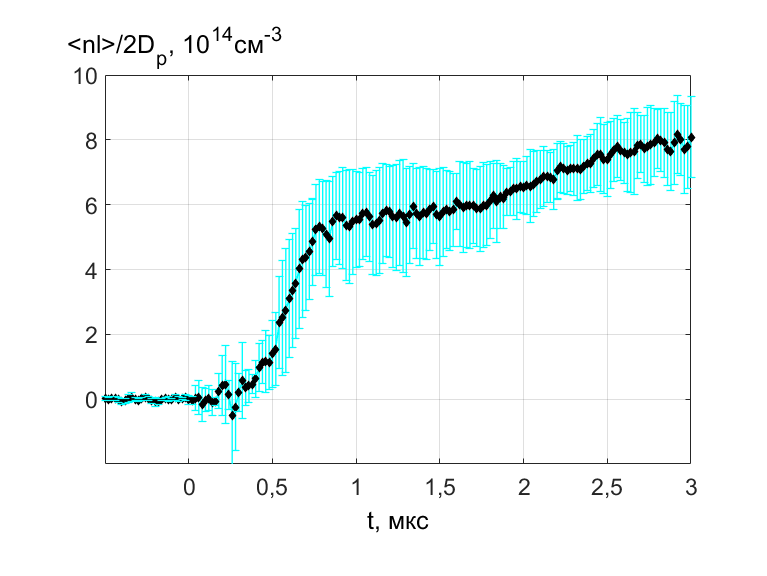 Интерферометр (λ=10.5 мкм)
На установке ГОЛ-ПЭТ проводятся экспериментальные исследования процесса генерации субмм излучения при накачке в плазме верхнегибридных колебаний релятивистским электронным пучком с плотностью тока около 1 кА/см-2. В экспериментах  удалось реализовать неизменными в течение полутора микросекунд однородные распределения плотности по сечению и длине плазменного столба во время прохождения пучка по плазме с плотностью 7х1014см-3 (Рис. 1 и Рис. 2). В этих условиях достигнута устойчивая генерация потока излучения именно на верхнегибридной частоте 250 ГГц в относительно узкой спектральной полосе (Рис. 3). Достигнутый результат позволяет прогнозировать получение импульса излучения на частоте 1 ТГц в плазме с высокой плотностью при инжекции пучка из ЛИУ при соответствующем необходимом сжатии его сечения. 
Выполнение этих исследований частично поддерживается грантами №19-12-00250 и РФФИ №20-32-90045.
ne, 1014cм-3
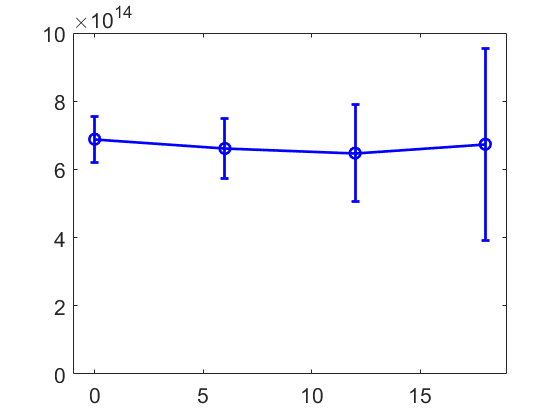 Рис. 1. Изменение во времени средней по диаметру столба  плотности плазмы
Рис. 3. Спектральная плотность потока излучения, измеренная в эксперименте
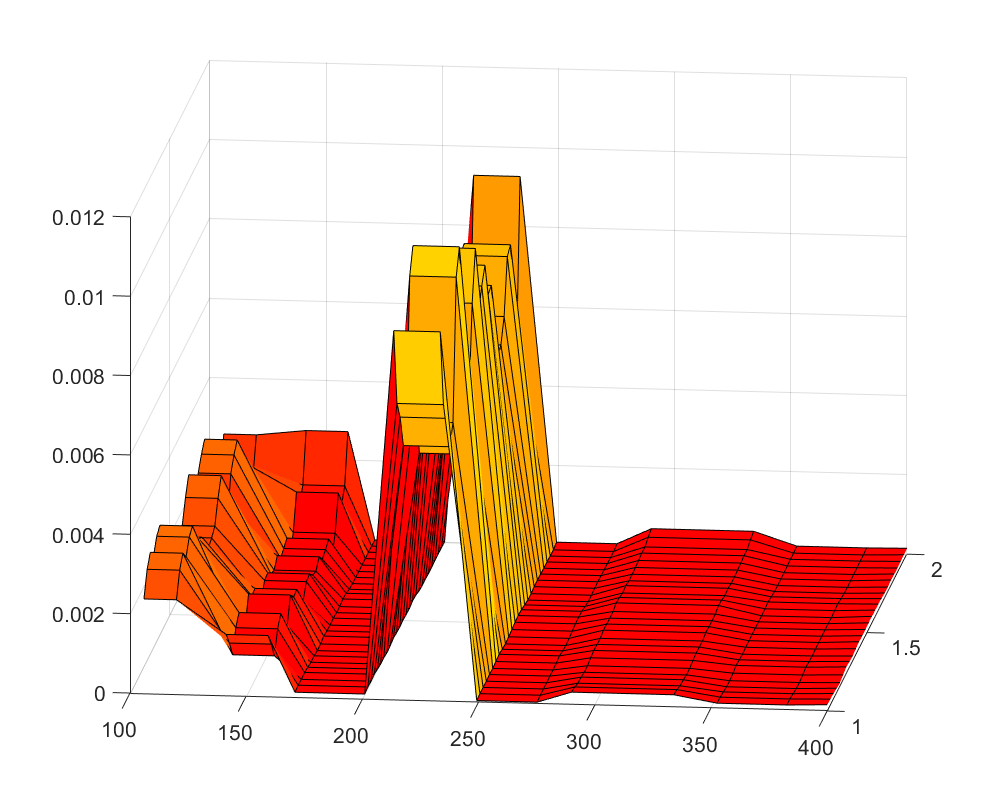 Вт/ГГц
Рис. 2. Распределение плотности плазмы по радиусу столба в интервале времени τ≈0.8-2.2 мкс
Томсоновское рассеяние (λ=1.05 мкм)
r, мм
t, мкс
f, ГГц
Публикация: Arzhannikov A. V. et al. Energy Content and Spectral Composition of a Submillimeter Radiation Flux Generated by a High-Current Electron Beam in a Plasma Column With Density Gradients //IEEE Transactions on Plasma Science. – 2022. – Т. 50. – №. 8. – С. 2348-2363
1